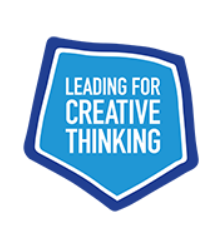 Lundy Model of children and young peoples’ participation in decision making
Graphic Equalizer
Begin with space and reflect on your schools existing practice against each of the 4 elements of the Lundy Model. 
Agree a rating on each and mark it on the Graphic Equalizer.
Exemplary?
Progressing?
Beginning?
Space
Children and young people have safe, inclusive opportunities to form and express their views
Voice 
Children and young people are facilitated to express their views
Influence 
Children and young peoples’ views are acted upon as appropriate
Audience
Children and young peoples’ voice are listened to